neoplasia 2CHARACTERISTICS OF BENIGN AND MALIGNANT NEOPLASMS
Dr. Eman Kreishan.
22-12-2021.
There are three fundamental features by which most benign and malignant tumors can be distinguished:

 Differentiation and anaplasia.
 Local invasion.
 Metastasis
1. Differentiation and Anaplasia
Differentiation refers to the extent  to which neoplasms resemble their parenchymal cells of origin, both morphologically and functionally.

Anaplasia :
Dedifferentiation (loss of the structural and functional differentiation of normal cells).
In benign neoplasms
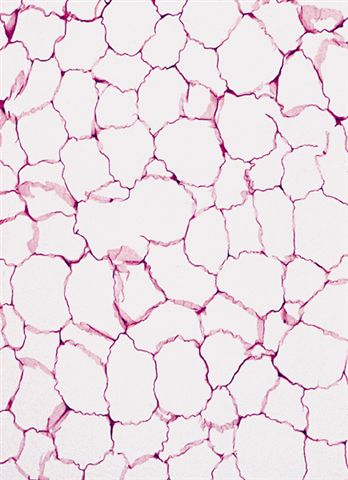 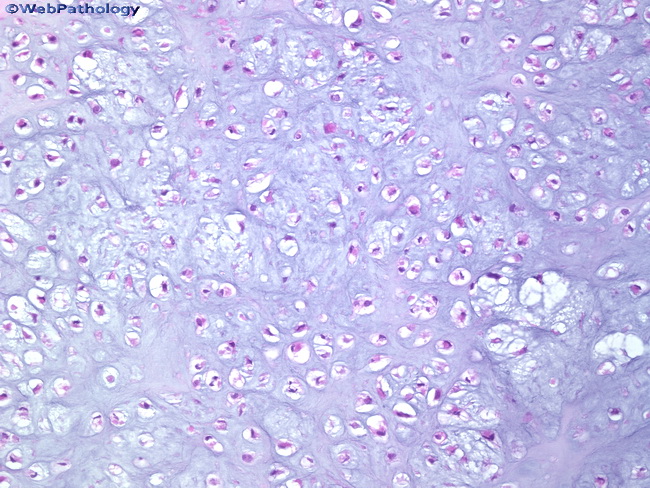 chondroma
lipoma
In malignant neoplasms
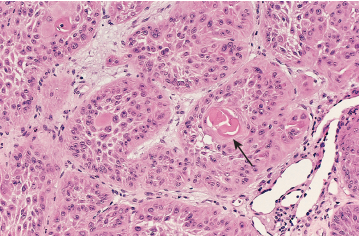 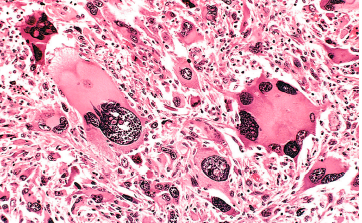 Well-differentiated squamous cell carcinoma
Pleomorphic malignant tumor
Anaplastic cells
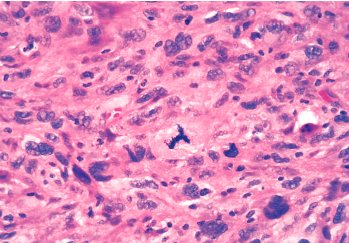 Anaplastic cells often display the following morphologic features:
Pleomorphism (variation in size and shape).

Nuclear abnormalities:
a. hyperchromatism (dark-staining).
b. variation in nuclear size and shape
c. prominent single or multiple nucleoli. 
d. Enlargement of nuclei (increased nuclear-to-cytoplasmic ratio).

Tumor giant cell formation.


Loss of polarity.
Dysplasia
Dysplasia referring to disorderly proliferation.

 Dysplastic epithelium is recognized by a loss in the uniformity of individual cells and in their architectural orientation.
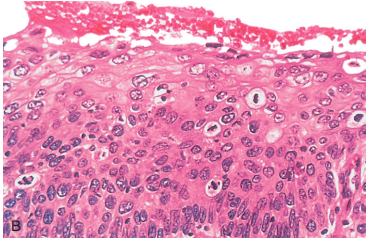 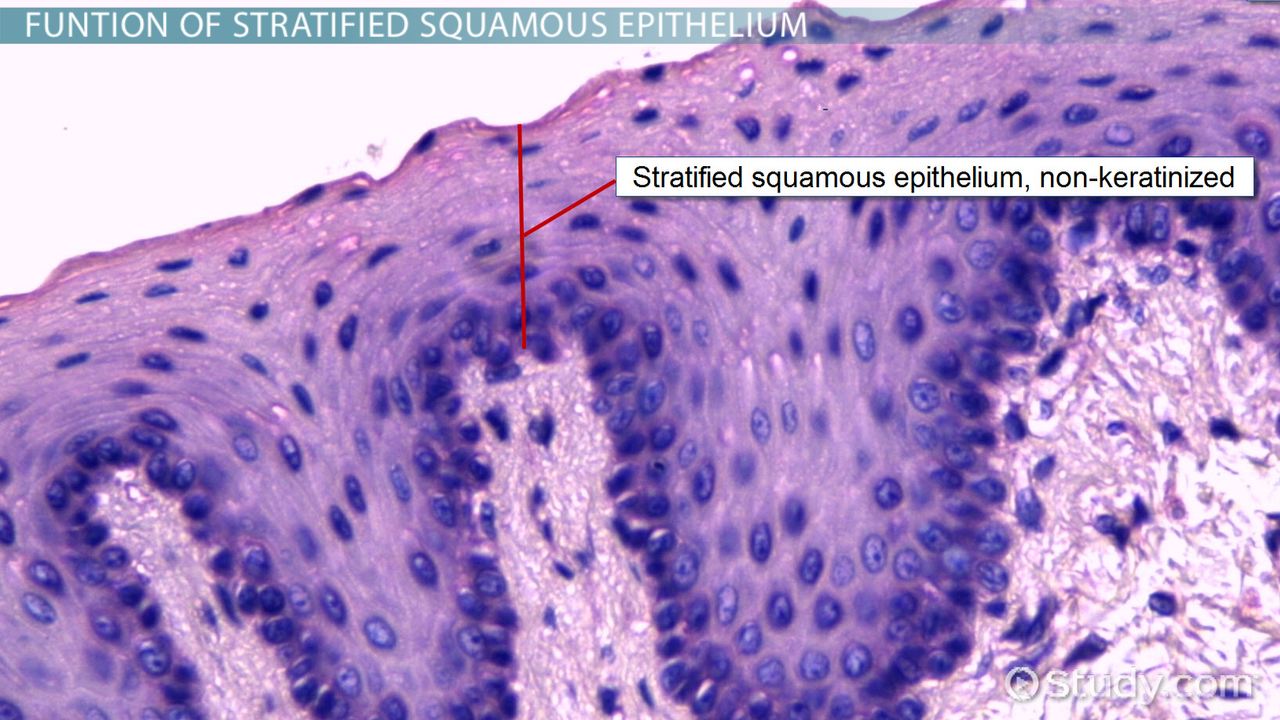 Dysplastic cells exhibit:

Pleomorphism.
hyperchromatic nuclei.
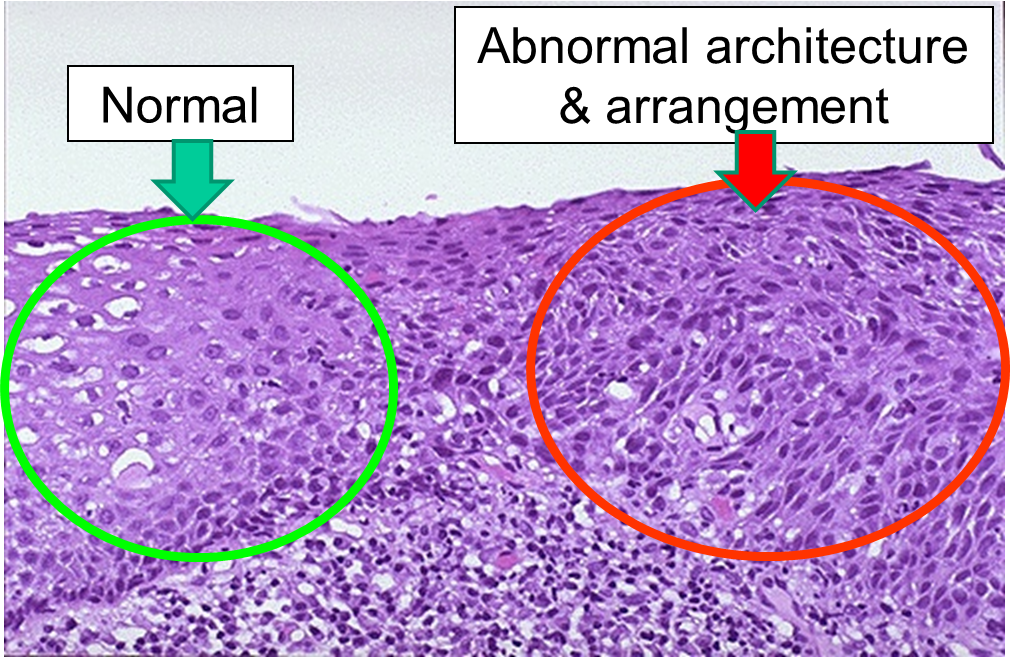 When dysplastic changes are severe and involve the entire thickness of the epithelium, the lesion is referred to as carcinoma in situ.
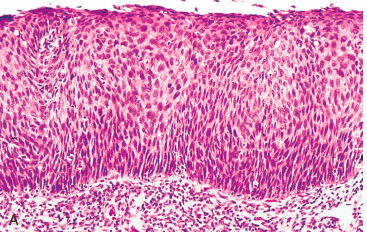 The presence of dysplasia marks a tissue as being at increased risk for developing an invasive cancer.
2. Local Invasion
Most benign tumors grow as cohesive expansile masses that remain localized to their sites of origin.
encapsulation is the rule in benign tumors, but?
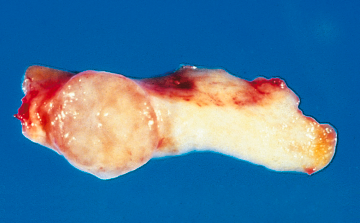 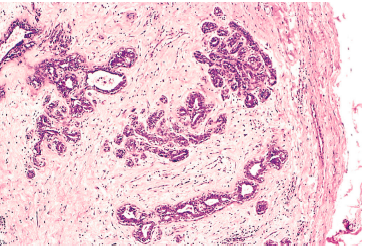 The growth of cancers is accompanied by progressive infiltration, invasion, and destruction of surrounding tissues.

Cancers lack well-defined capsules
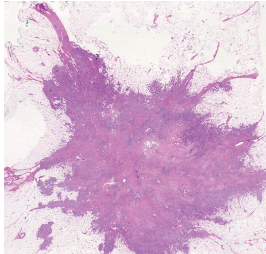 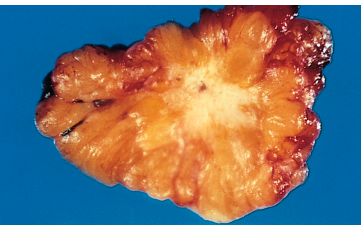 Thyroid nodule
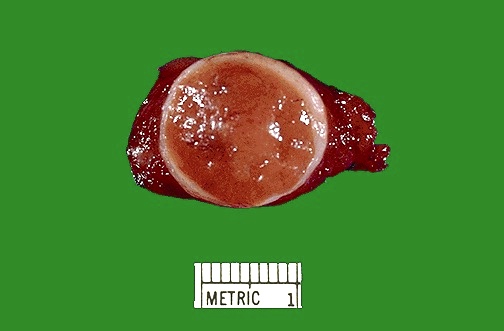 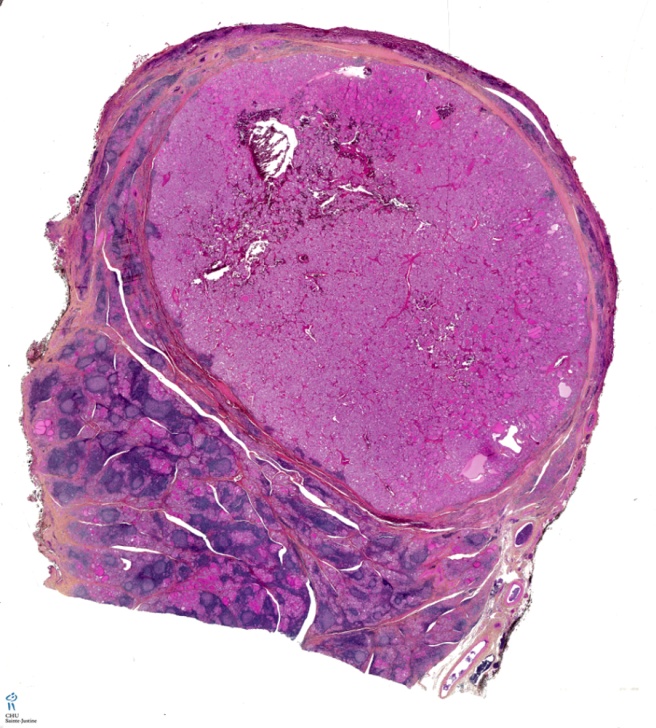 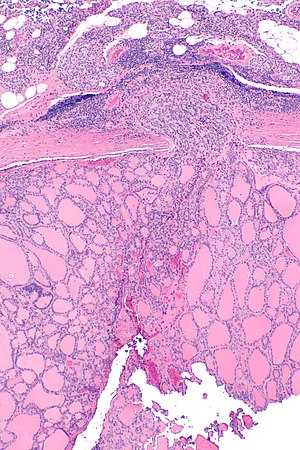 Follicular carcinoma
Follicular adenoma
3. Metastasis
spread of a tumor to sites that are physically discontinuous with the primary tumor.
Remember: by definition benign neoplasms do not metastasize.
In general, the more anaplastic and the larger the primary neoplasm, the more likely is metastatic spread.
The invasiveness of cancers permits them to penetrate into blood vessels, lymphatics, and body cavities, providing opportunities for spread.
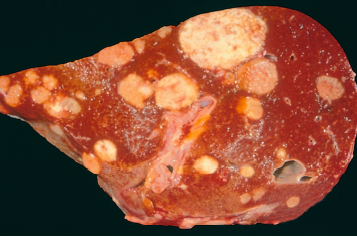 Malignant neoplasms disseminate by one of three pathways: 

(1) seeding within body cavities*.
(2) lymphatic spread: typical of carcinomas.
(3) hematogenous spread: favored by sarcomas.
[Speaker Notes: * mode of dissemination is particularly characteristic of cancers of the ovary, which often cover the peritoneal surfaces widely.]
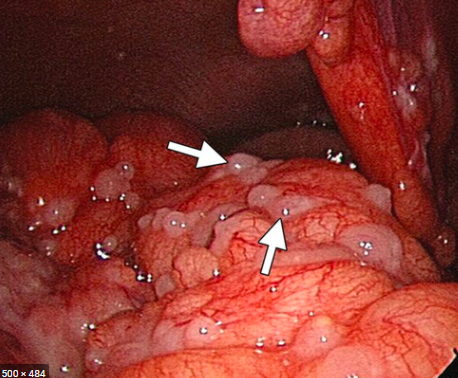 Seeding of ovarian cancer
in peritoneal surface.
A “sentinel lymph node” is the first regional lymph node that receives lymph flow from a primary tumor.
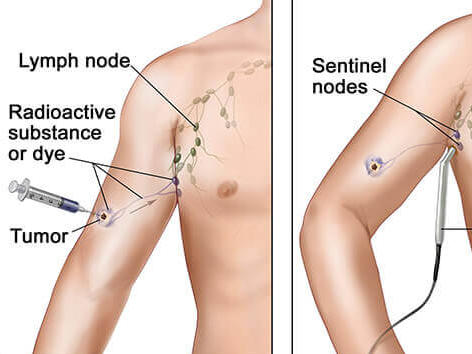 Since all portal area drainage flows to the liver, and all caval blood flows to the lungs, the liver and lungs are the most frequently involved secondary sites in hematogenous dissemination
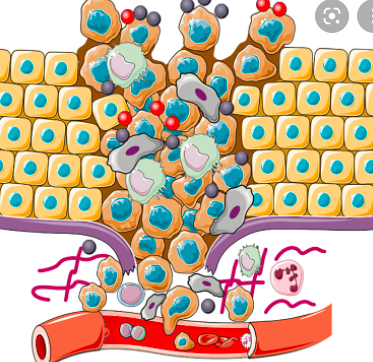 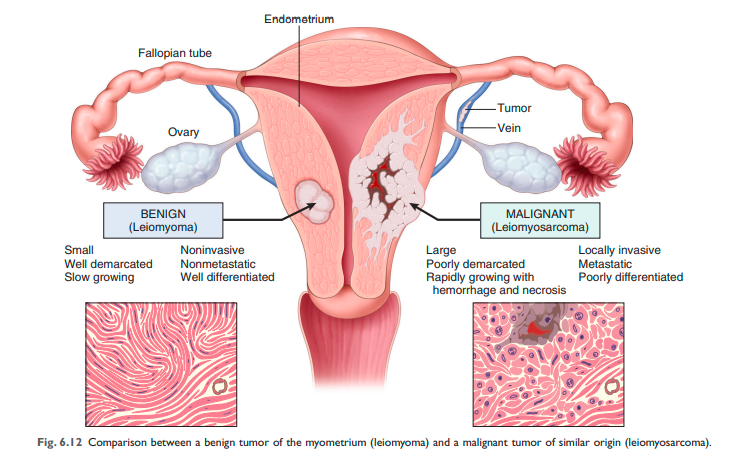 EPIDEMIOLOGY
Study of cancer occurrence in populations has contributed  to knowledge about its origins, e.g:

cigarette smoking is associated with lung cancer.
colon cancer and dietary patterns
factors that influence the predisposition to cancer
1. Environmental Factors:

A. Diet.
B. Smoking: in cancer of lung and upper airway.
C. Alcohol consumption. 
D. Reproductive history: with cancers of the endometrium and breast
E. Infectious agents.
2. Age and Cancer:

the frequency of cancer increases with age.

The rising incidence with age explained by the accumulation of somatic mutations that drive the emergence of malignant neoplasms and the decline in immune competence.
3. Acquired Predisposing Conditions:
Acquired conditions that predispose to cancer include :

1. disorders associated with chronic inflammation, e.g Inflammatory bowel disease and Colorectal carcinoma.

2. immunodeficiency states predispose to virus-induced cancers.

3. precursor lesions:
 are localized disturbances of epithelial differentiation that are associated with an elevated risk for developing carcinoma.
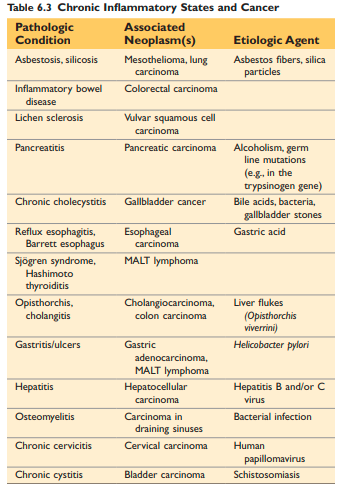 Many different precursor lesions have been described:
Squamous metaplasia and dysplasia of bronchial mucosa a risk factor for lung carcinoma 

 Endometrial hyperplasia and dysplasia a risk factor for endometrial carcinoma 

Leukoplakia of the oral cavity, vulva, and penis, which may progress to squamous cell carcinoma

Villous adenoma of the colon, associated with a high risk for progression to colorectal carcinoma
CANCER GENES
Cancer genes can be defined as genes that are recurrently affected by genetic aberrations in cancers, presumably because they contribute directly to the malignant behavior of cancer cells.

Causative mutations that give rise to cancer genes may be:
acquired by the action of environmental agents
inherited in the germ line
1. Oncogenes:
 are genes  induce a transformed phenotype when expressed in cells by promoting increased cell growth.

They are overexpressed versions of normal cellular genes, which are called proto-oncogenes. 

Most oncogenes encode :
pro-growth signaling pathways.
factors that enhance cell survival.
2. Tumor suppressor genes :
are genes that normally prevent uncontrolled growth and, when mutated or lost from a cell, allow the transformed phenotype to develop. 

3. Genes that regulate apoptosis :
primarily act by enhancing cell survival, rather than stimulating proliferation per se. 
Normally these genes protect against apoptosis are often overexpressed in cancer cells.
4. genes that regulate interactions between tumor cells and host cells:
these genes are recurrently mutated or functionally altered in certain cancers. 
Particularly important are genes that inhibit recognition of tumors cells by the host immune system.
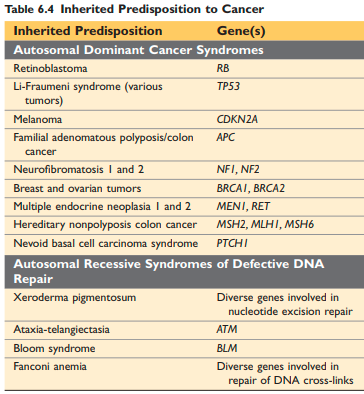